Select a Game
Find the Yellow Clothes
Find the Blue Clothes
Find the Red Clothes
Find the Purple Clothes
Find the Green Clothes
Find the Orange Clothes
Find the Zigzag Clothes
Find the Stripy Clothes
Find the Spotty Clothes
Find the Blue Clothes
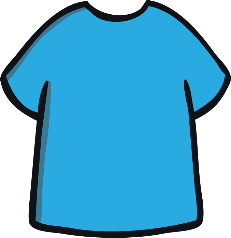 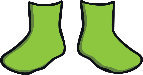 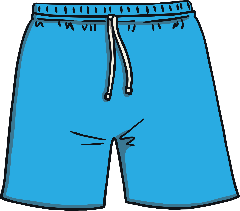 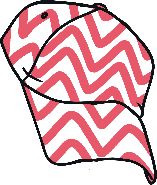 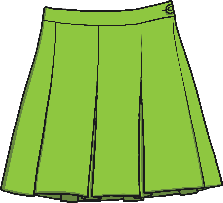 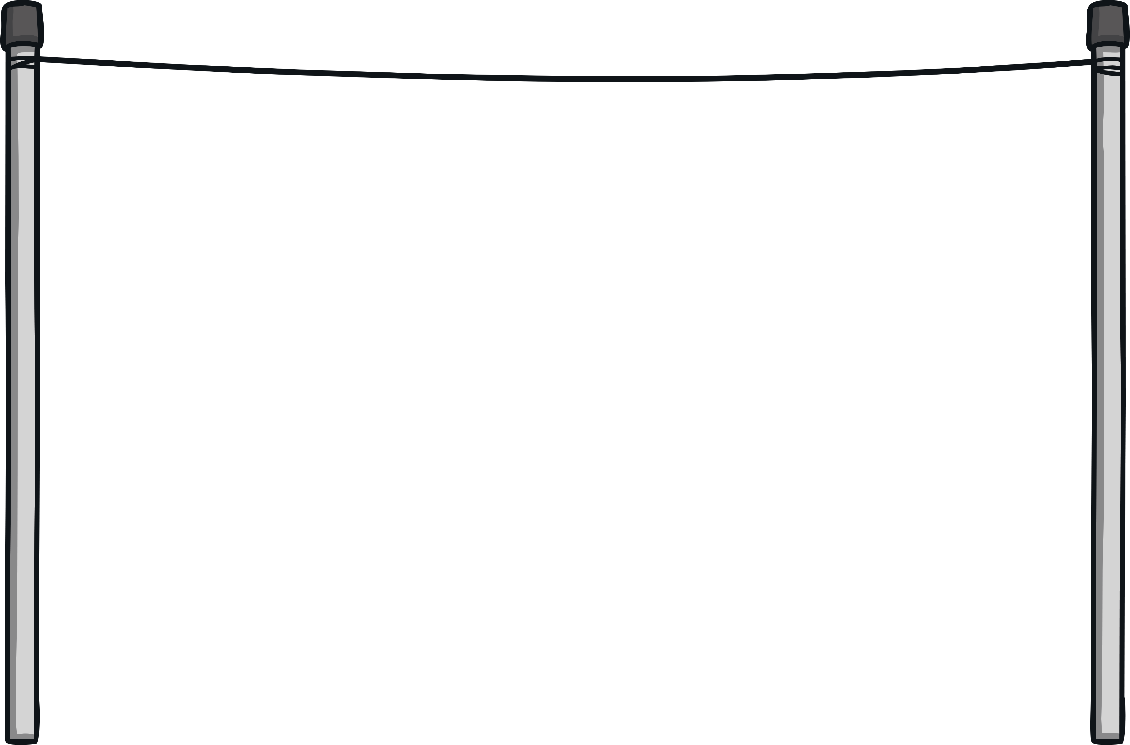 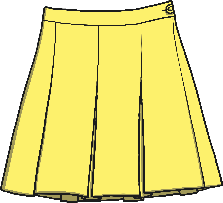 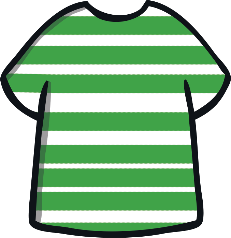 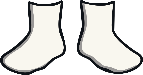 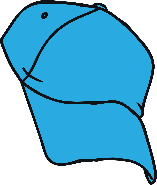 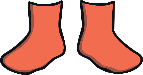 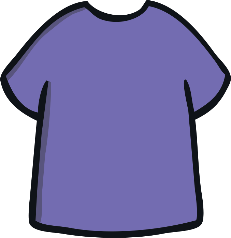 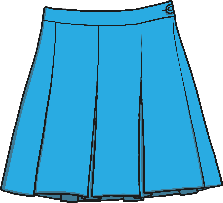 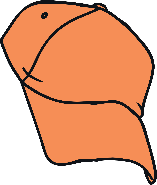 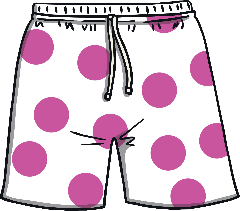 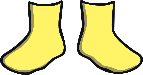 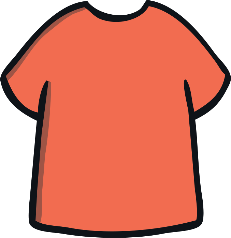 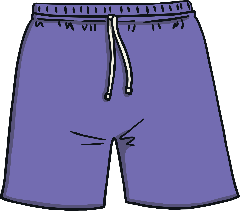 Select Another Game
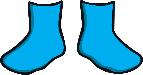 Find the Red Clothes
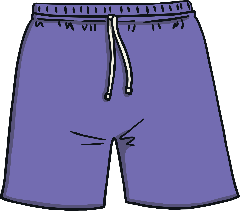 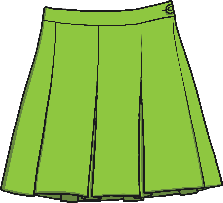 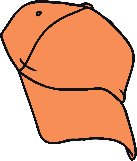 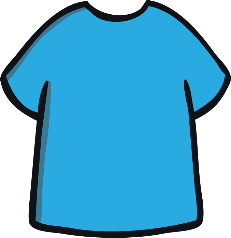 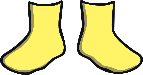 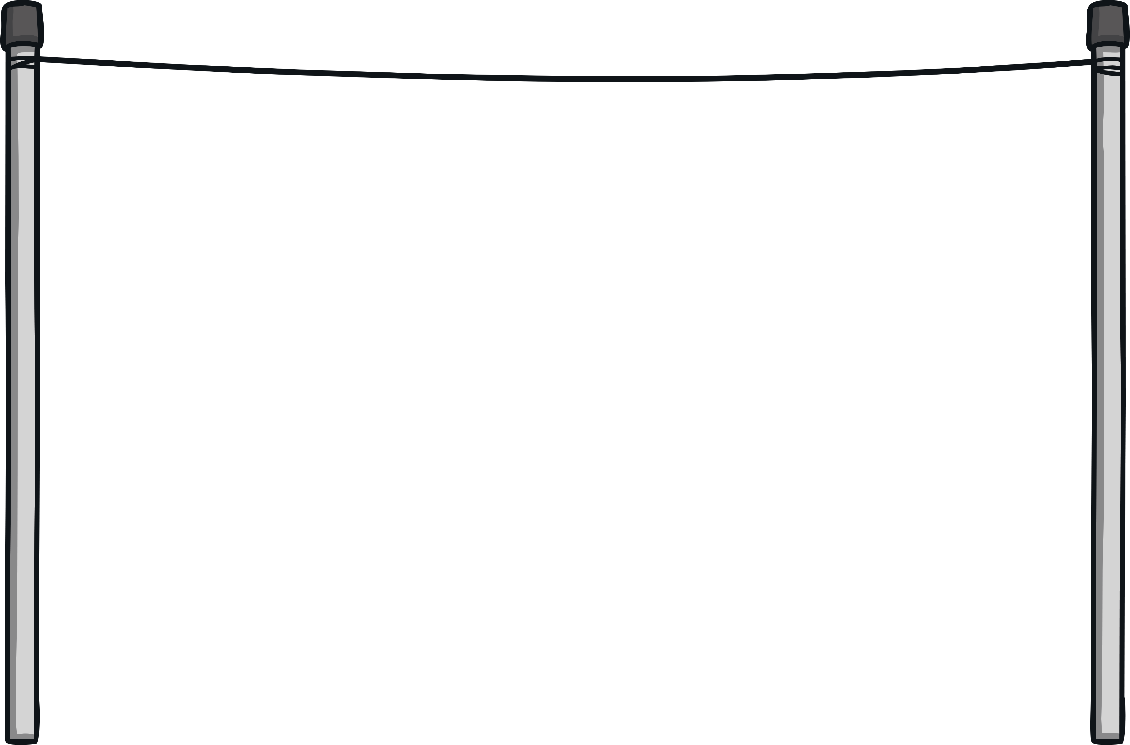 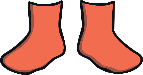 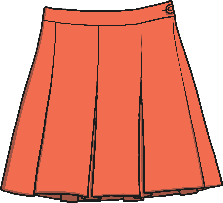 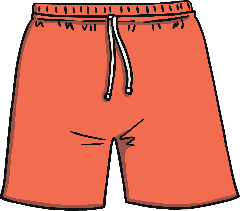 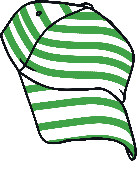 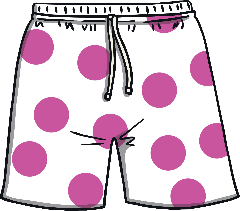 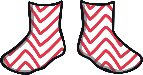 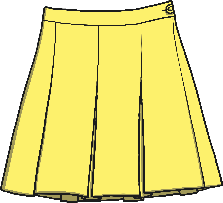 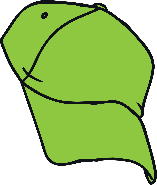 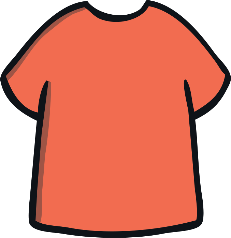 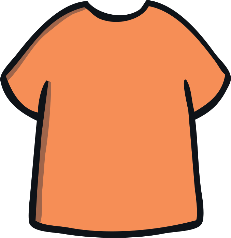 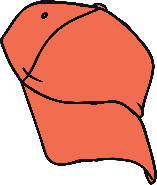 Select Another Game
Find the Yellow Clothes
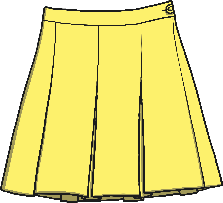 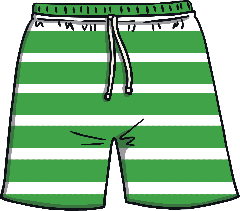 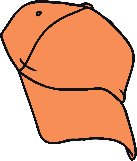 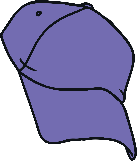 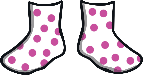 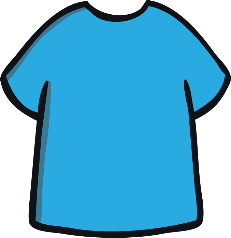 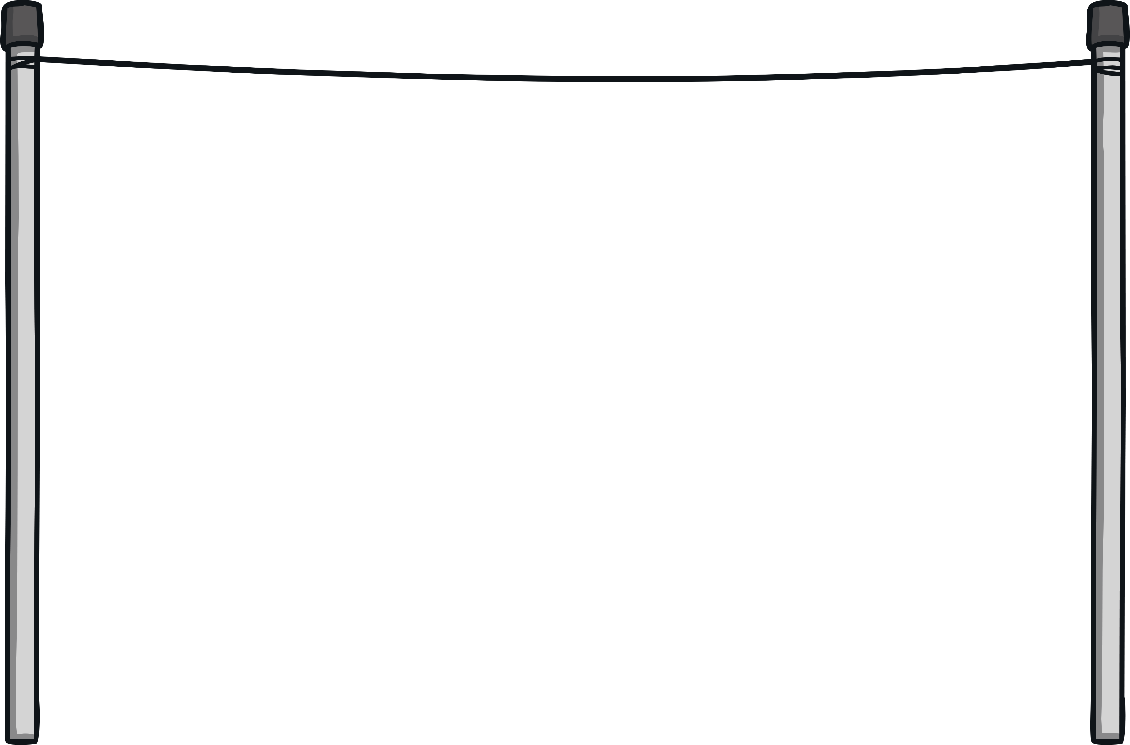 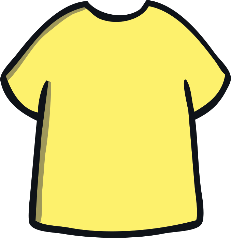 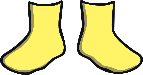 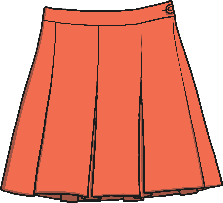 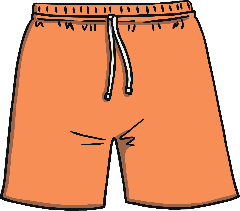 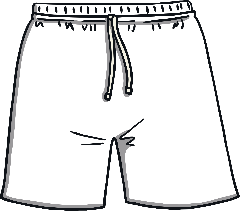 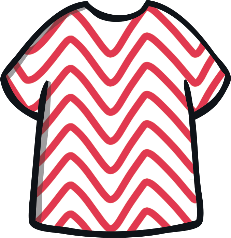 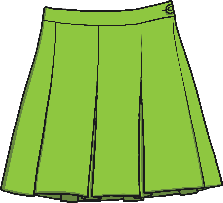 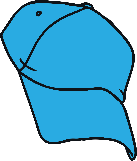 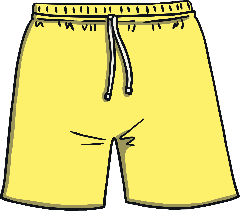 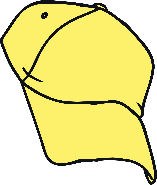 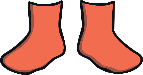 Select Another Game
Find the Green Clothes
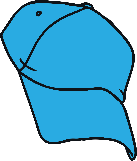 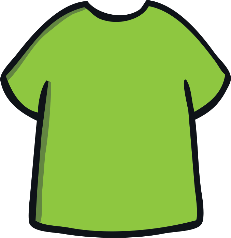 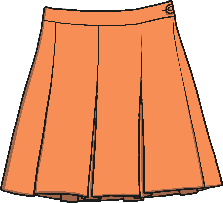 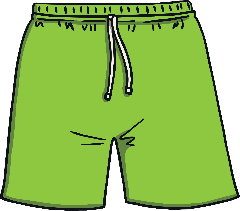 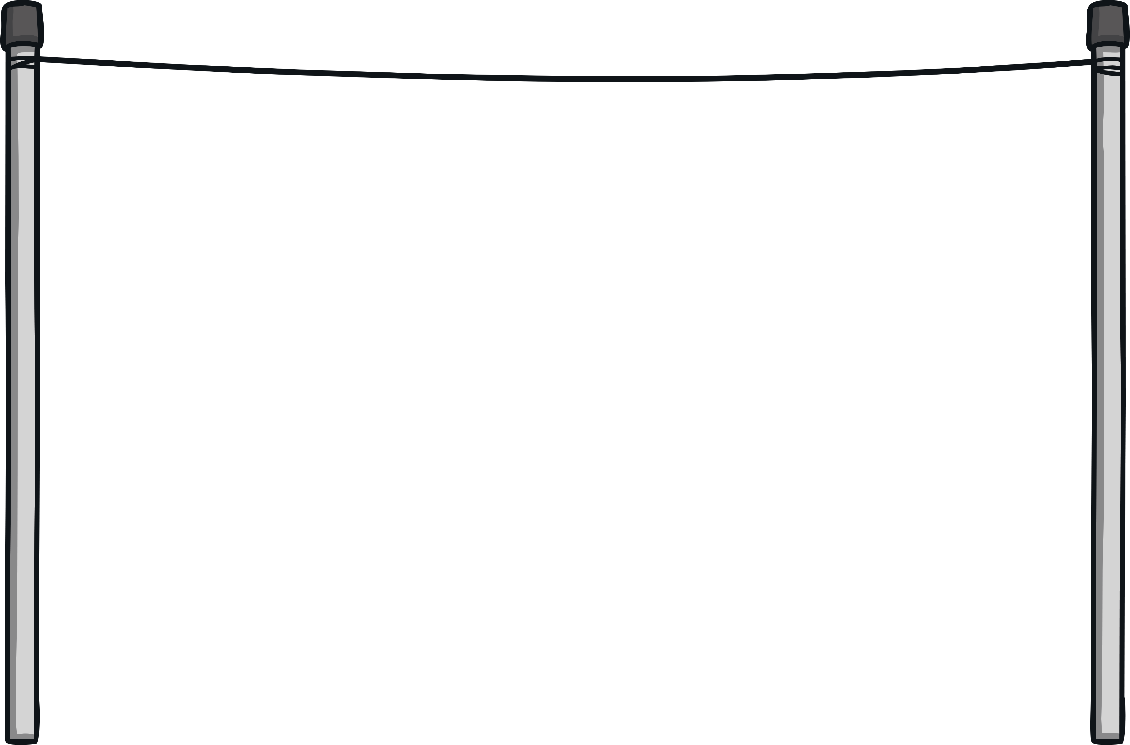 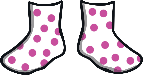 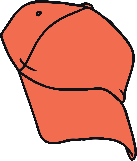 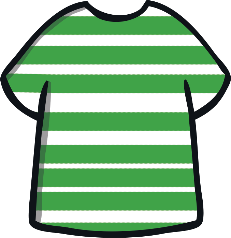 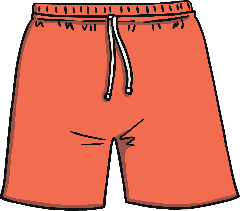 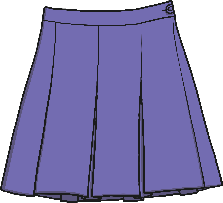 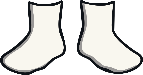 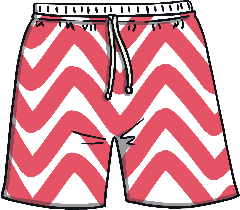 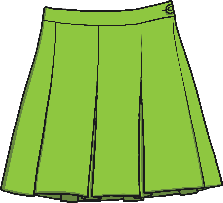 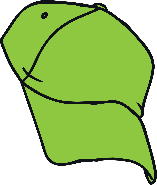 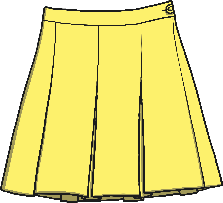 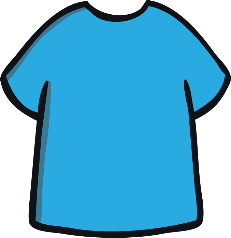 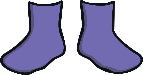 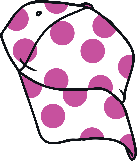 Select Another Game
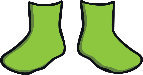 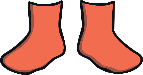 Find the Orange Clothes
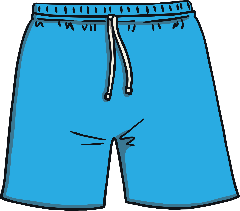 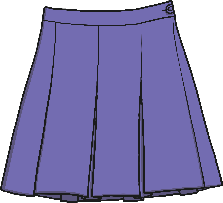 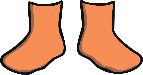 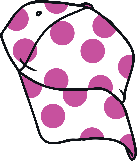 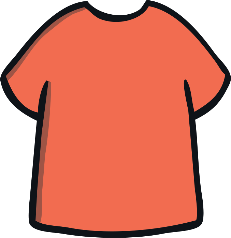 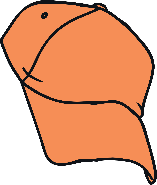 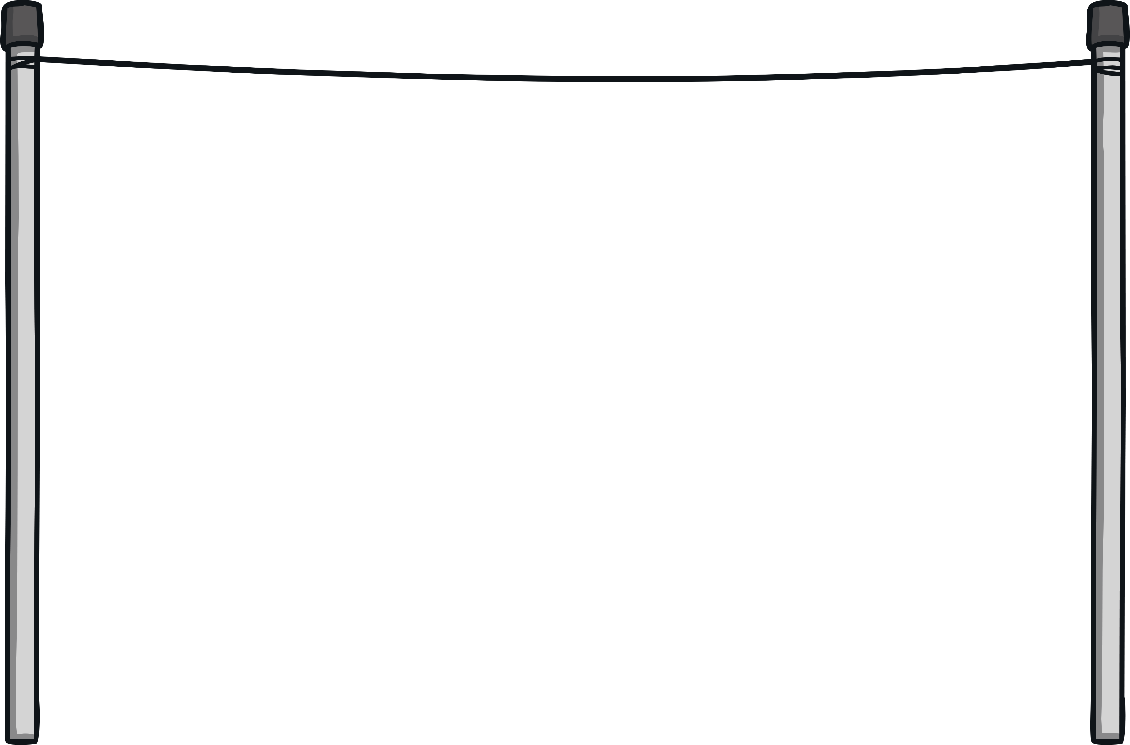 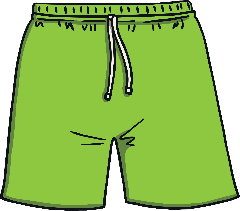 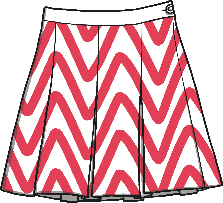 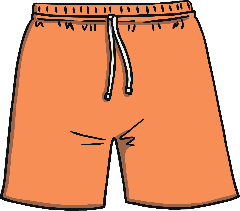 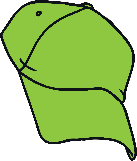 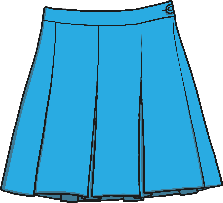 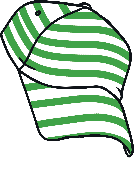 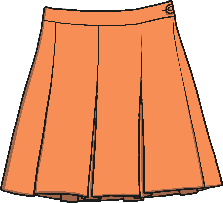 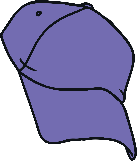 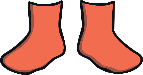 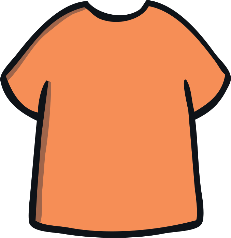 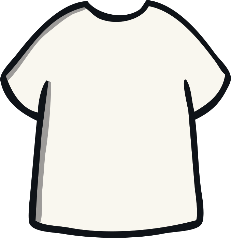 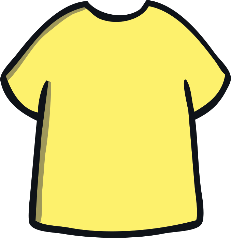 Select Another Game
Find the Purple Clothes
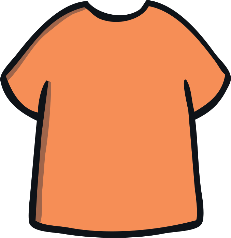 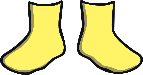 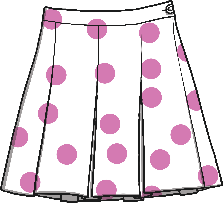 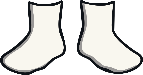 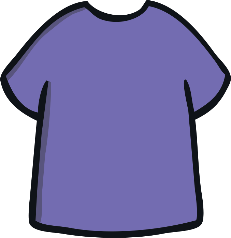 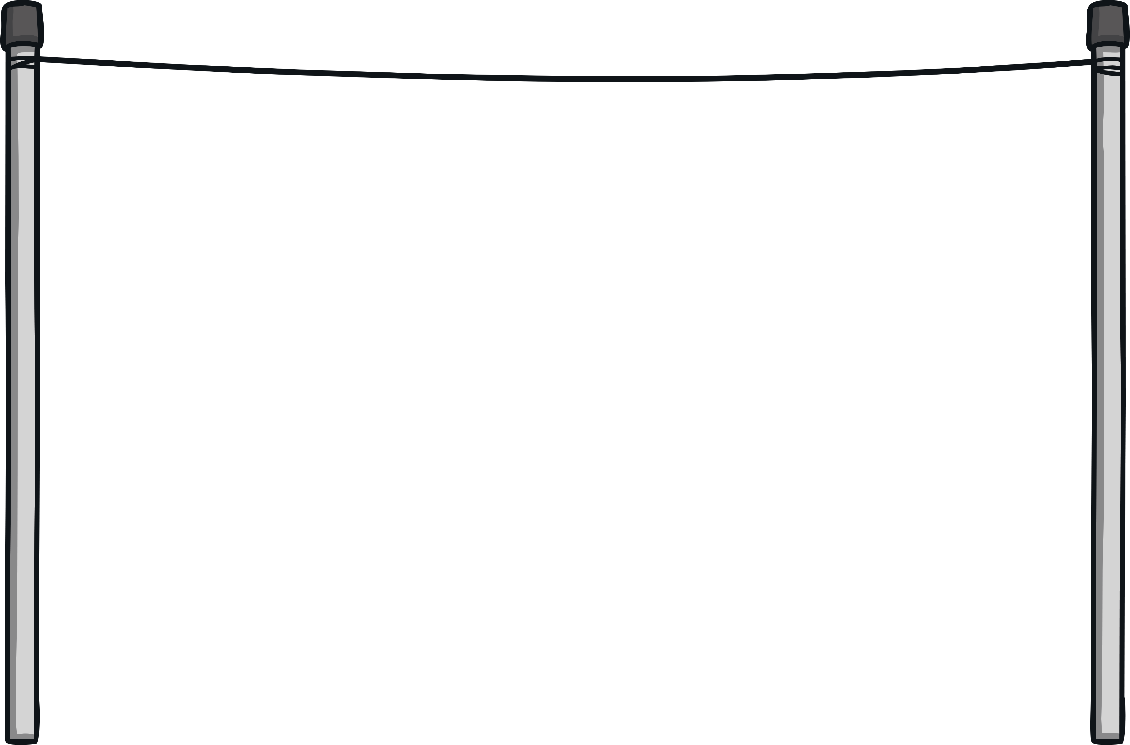 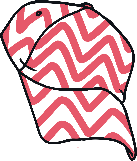 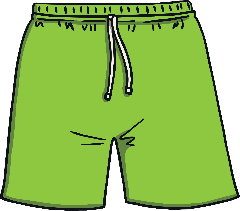 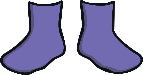 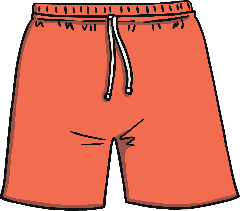 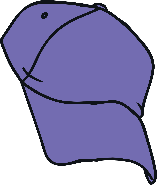 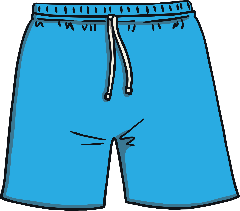 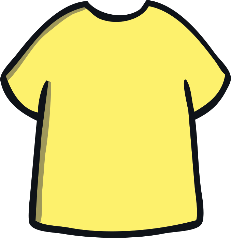 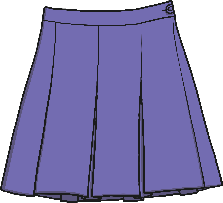 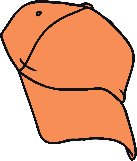 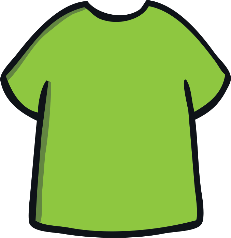 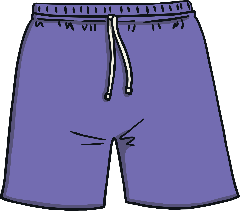 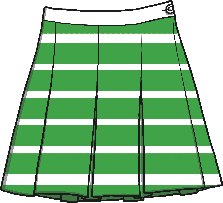 Select Another Game
Find the Stripy Clothes
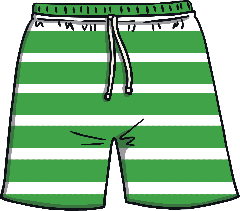 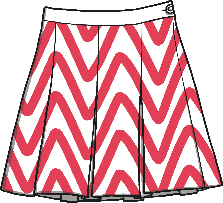 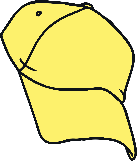 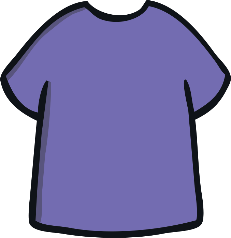 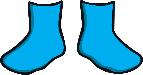 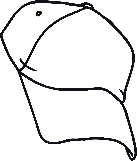 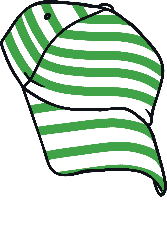 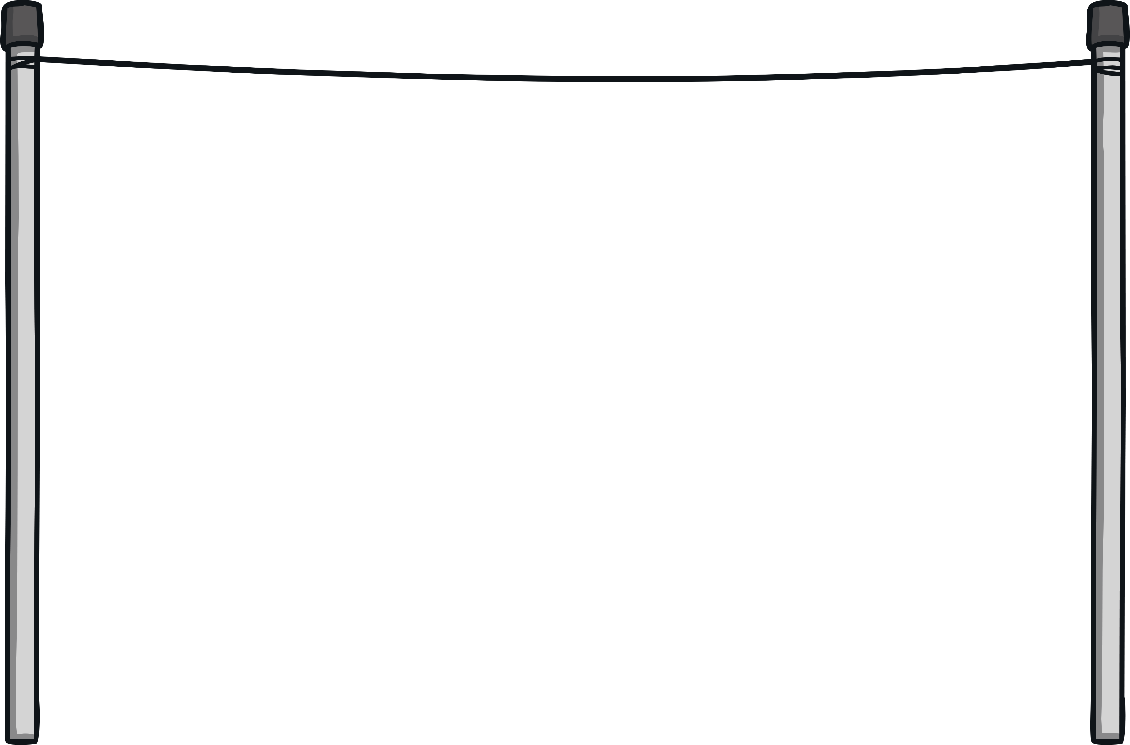 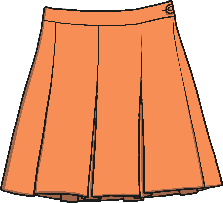 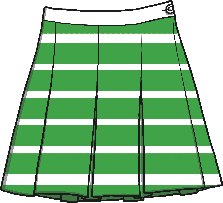 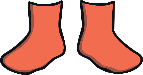 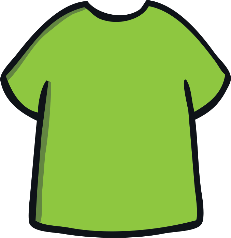 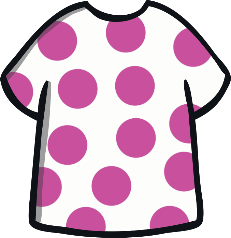 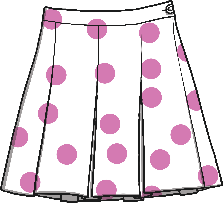 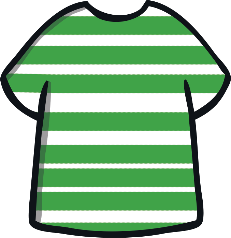 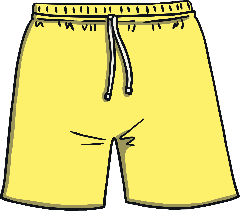 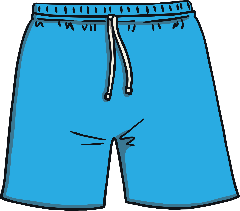 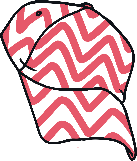 Select Another Game
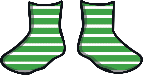 Find the Spotty Clothes
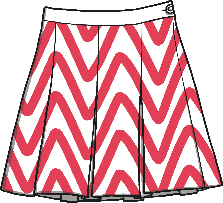 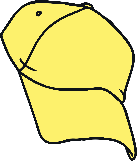 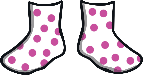 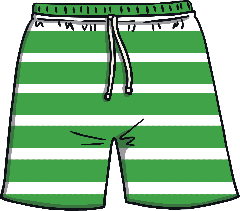 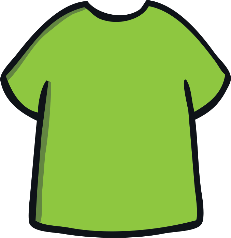 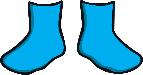 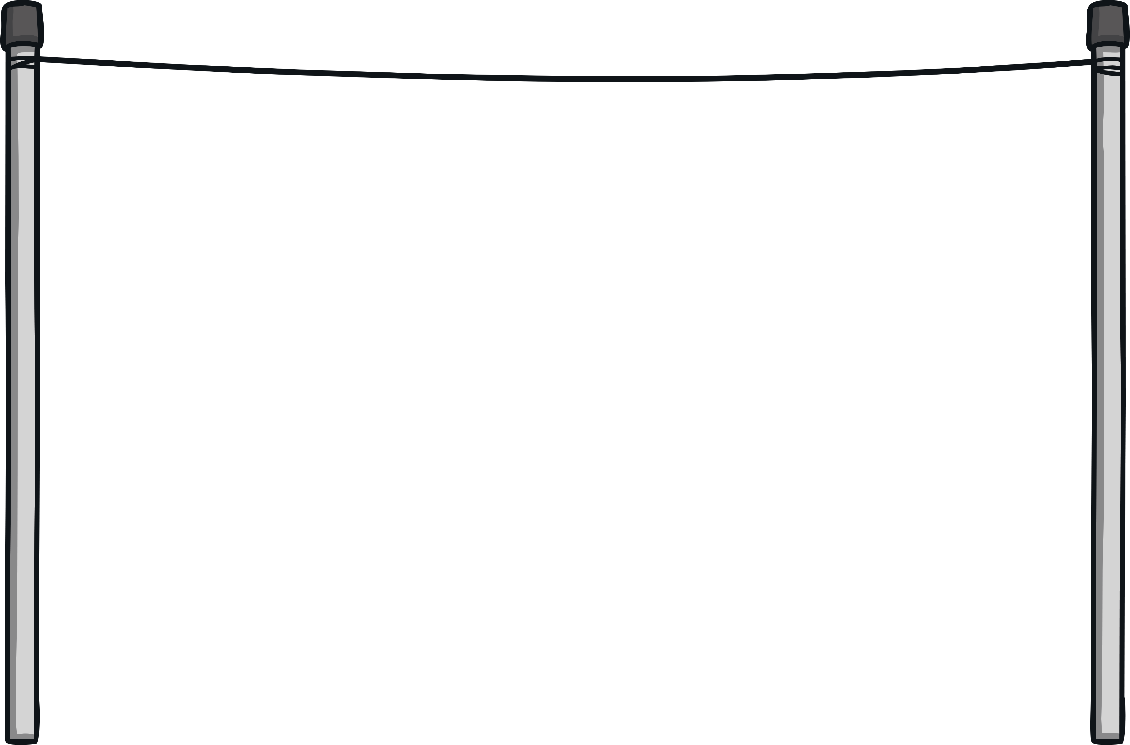 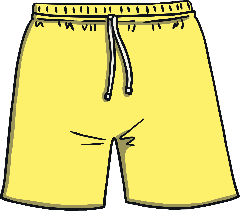 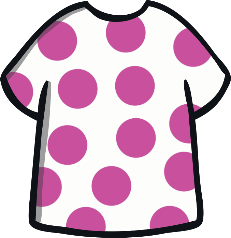 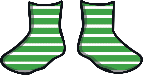 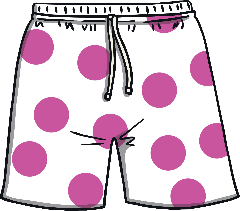 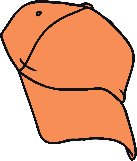 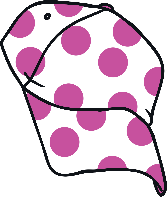 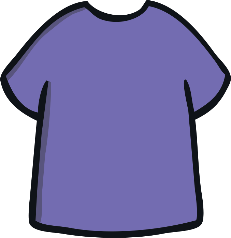 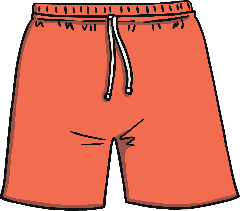 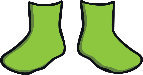 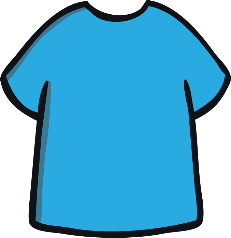 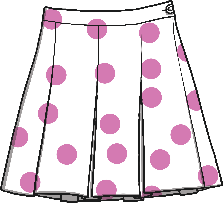 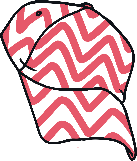 Select Another Game
Find the Zigzag Clothes
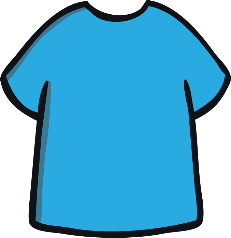 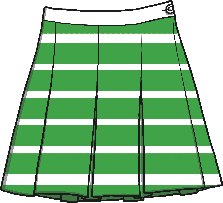 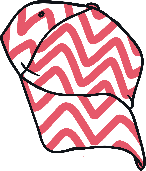 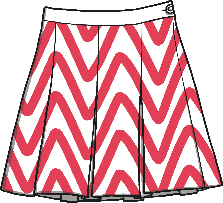 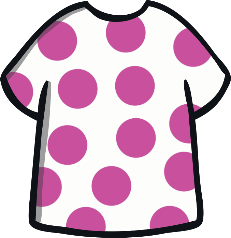 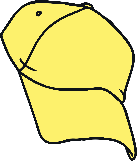 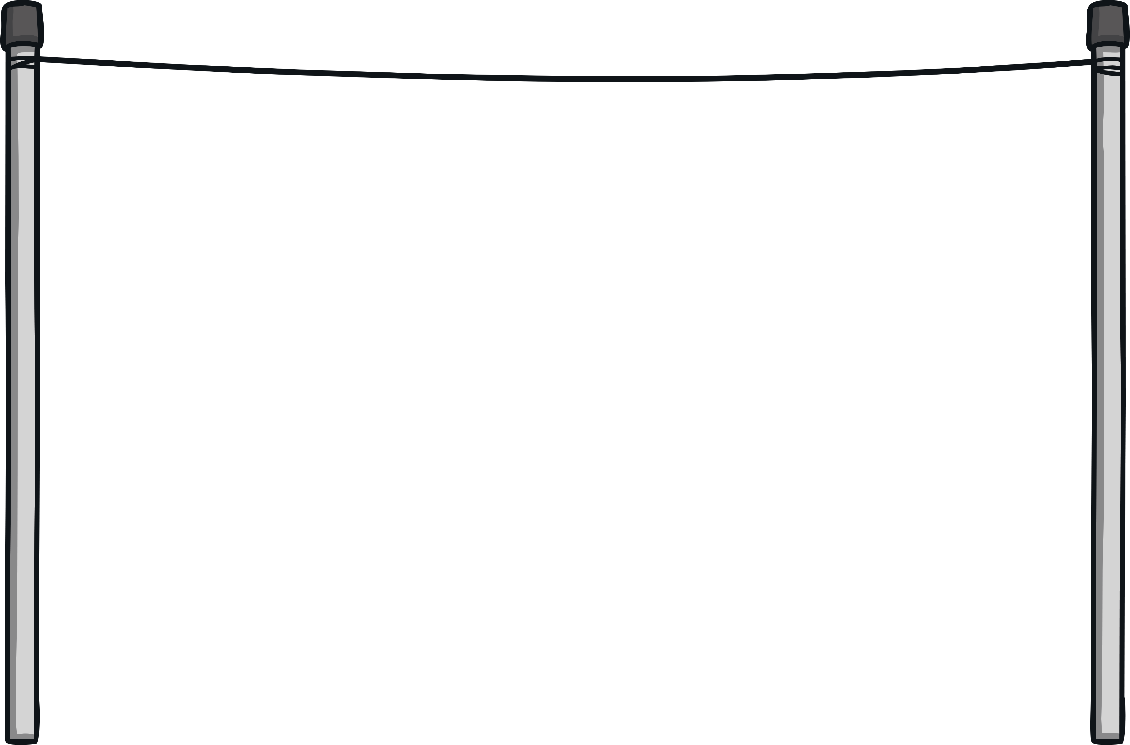 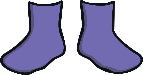 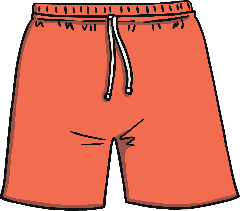 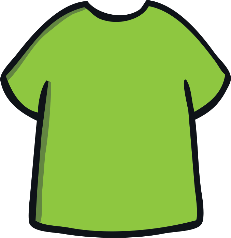 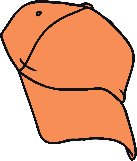 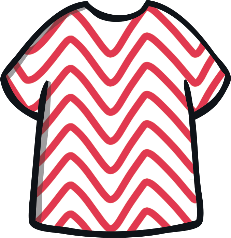 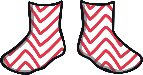 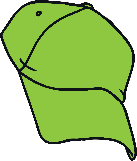 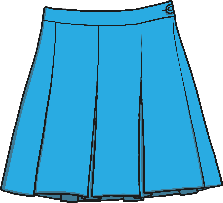 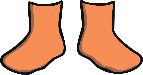 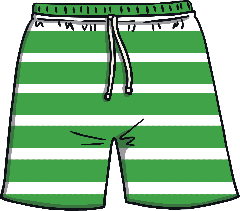 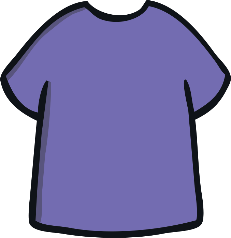 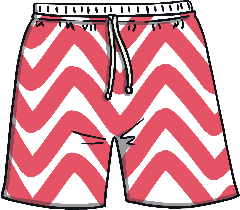 Select Another Game
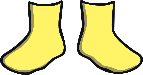